Sports Specialization in Tennis
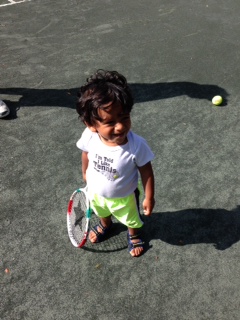 Neeru Jayanthi, M.D., USPTAAssociate Professor Orthopaedics and Family Medicine 
Director, Tennis MedicinePresident, STMS
WTA player development medical advisory board
Emory University Sports MedicineAtlanta, GA USA
STMS-Web.org
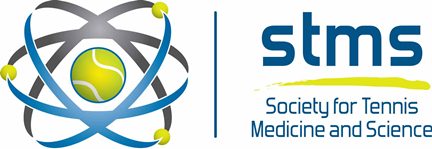 Too early for doubles?
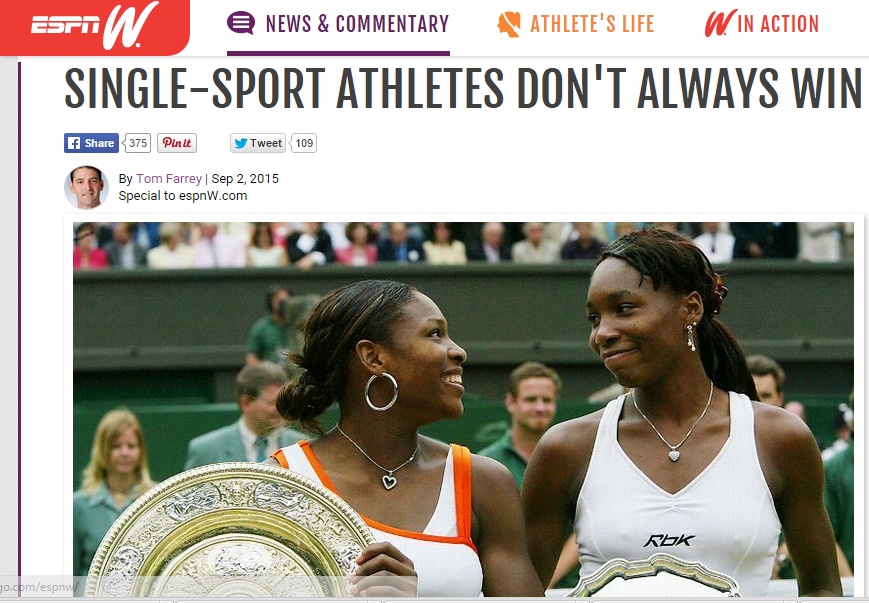 INJURY PREVENTION
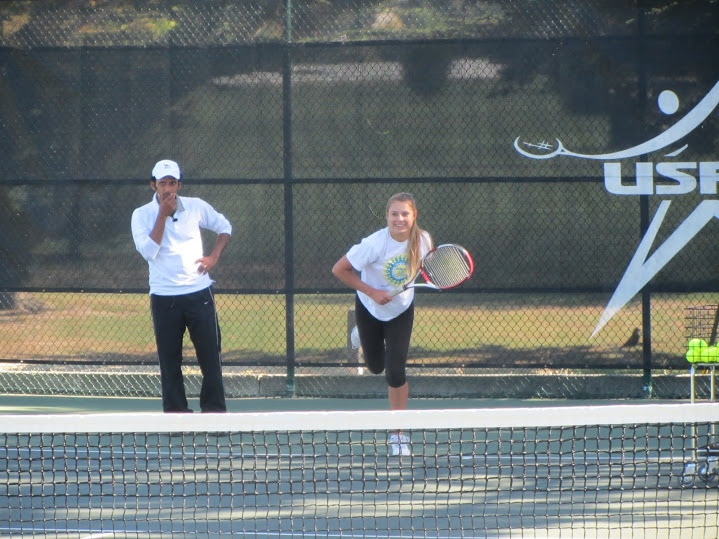 No known interventional study on injury prevention in junior elite tennis players!...
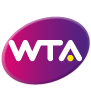 Training profiles of US Junior Elite
US JUNIOR TENNIS
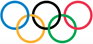 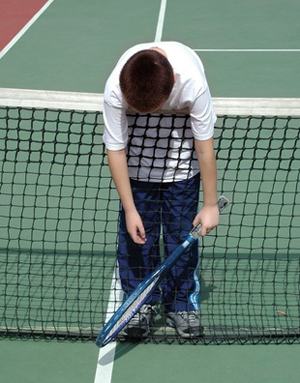 We have no self-regulation of injury risk in US junior tennis
There is a volume-based point ranking system
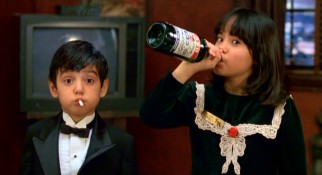 Injury Prevention Recommendations
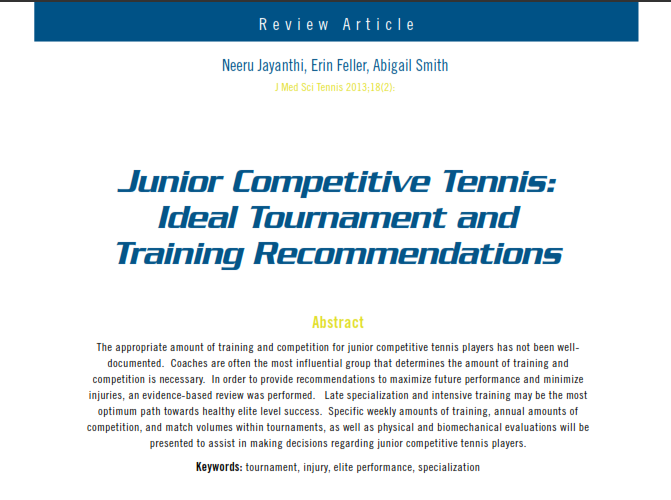 Ideal Training Program
12 y/o junior tournament player
< 12 hrs/week
<12 tourn/yr
Possibly consider another sport (soccer) with an off-season for tennis
2+ hrs/week injury prevention training, etc.
	THIS IS NOT POSSIBLE IN CURRENT RANKING SYSTEM TO MAINTAIN A HIGH RANKING
Summary of Recommendations
Training and sports specialization risks in junior elite tennis players
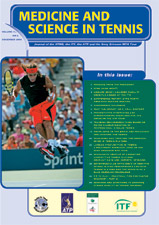 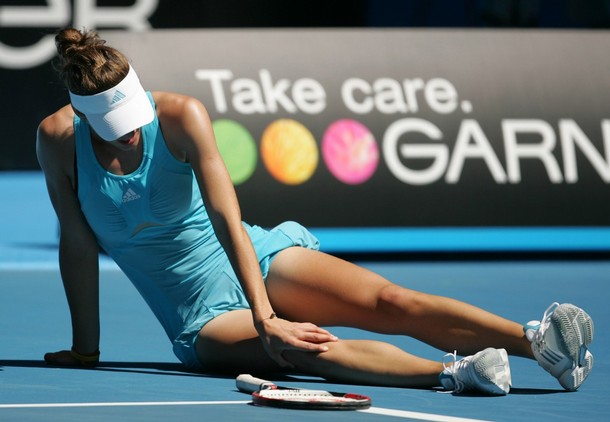 Neeru Jayanthi, MD
Amanda Dechert, MS2
Amy Luke, PhD
Ramon Durazo-Arvisu, PhD
Loyola Stritch School of Medicine
Methods
Design:  Prospective cohort study
498 did NOT medically withdraw
540 players consented
519 sufficiently completed baseline survey
21 medically withdrew
Summer Tournament Play
[Speaker Notes: After IRB Approval & Informed consent, we distributed surveys to the players.  Those that withdrew were given post-match evaluations to determine the reason for their withdrawal]
“Training and Sports Specialization Risks in Junior Elite Tennis Players,” Jayanthi, Dechert, Luke et al.
Results
Increased medical withdrawal
risk and:
Players who specialize only in tennis 
Mean age 10.4 (70%)
(p = 0.047)
Players who have had an injury or illness in the past year 
(p < 0.001) (5.4x increase) 
Playing >16 hours week may be risk factor for development of medical withdrawal
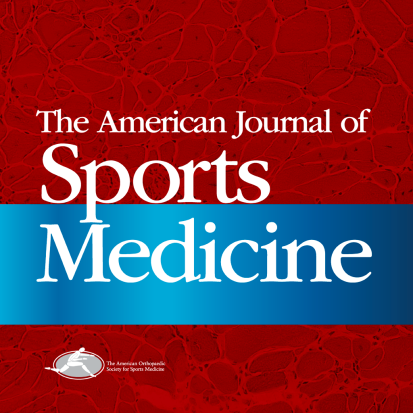 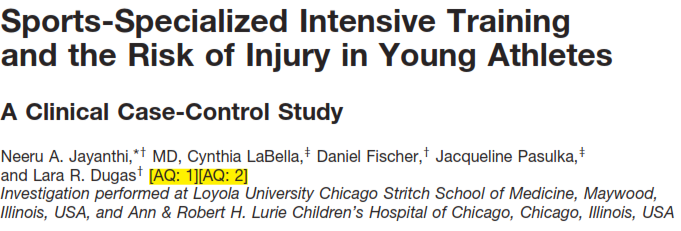 SPORTS PHYSICALS
(UNINJURED)
SPORTS INJURY
(INJURED)
Defining Sports Specialization
Intense Year Round Training in a Single Sport at the exclusion of other sports
Jayanthi et al., DiFiori et al.
Rates and Degrees of Specialization
38%
34%
Jayanthi, et al.
Sports Specialization Rates (Tennis)
F
Organized weekly training (Tennis)
D
Recreational/free play (Tennis)
F
Sports Training Ratio (Tennis)
F
% Injured (Tennis)
F
% Overuse Injuries (Tennis)
F
% Serious Overuse Injuries (Tennis)
D
Overall Report Card (Tennis vs other sports)
% Injured
% Overuse Injuries
% Serious Overuse Injuries
F
F
Sports Specialization Rates
Organized weekly training
Recreational/free play
Sports Training Ratio
D
F
F
D
F
Overall grade for diversified sports training and healthy participation:
F
Competitive Tennis players
What message should we send about tennis: Tennis across the lifespan
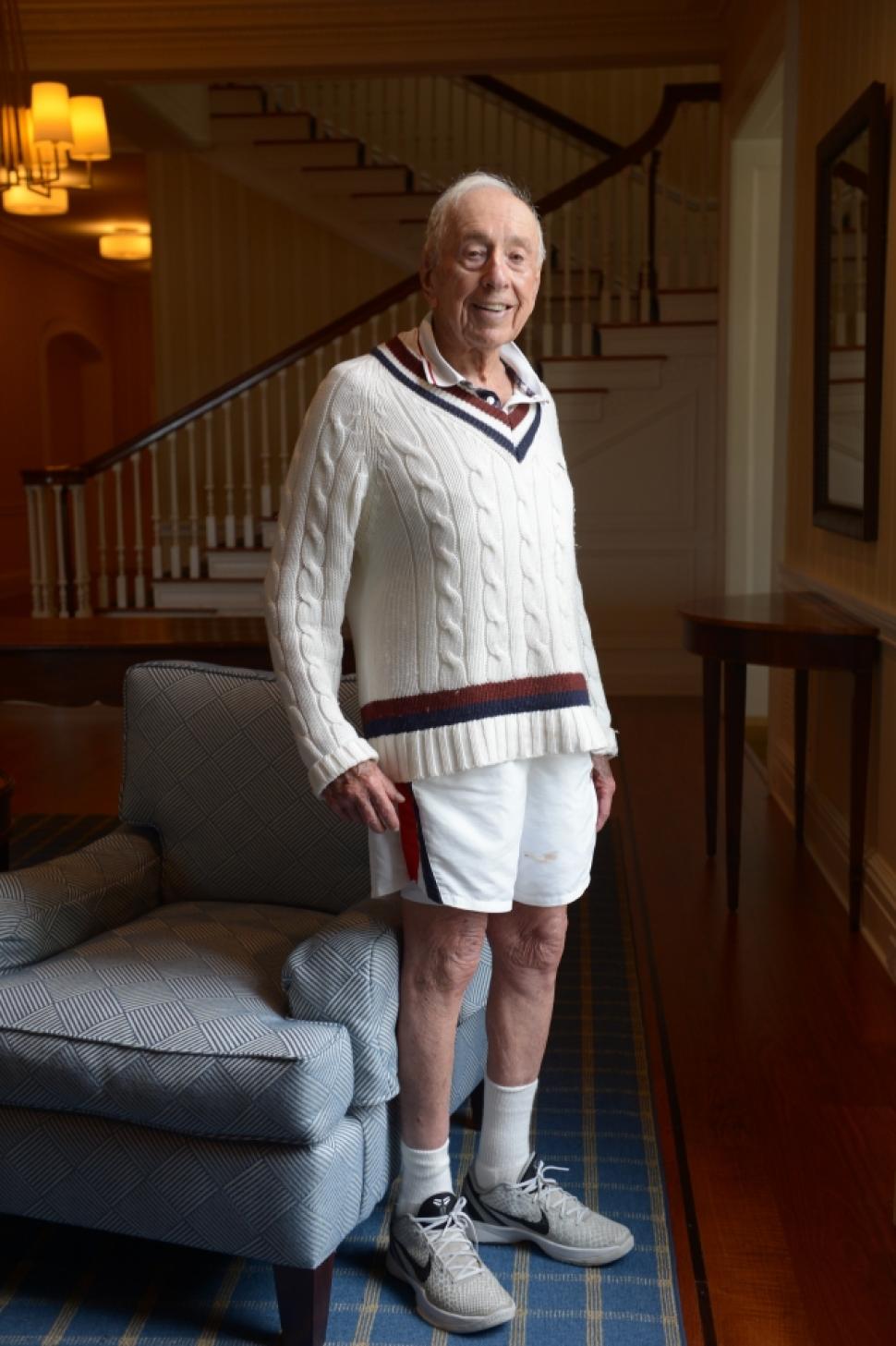 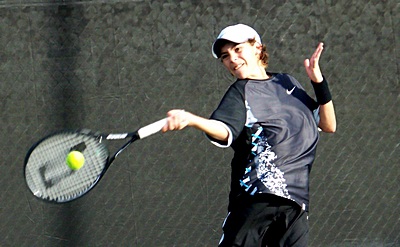 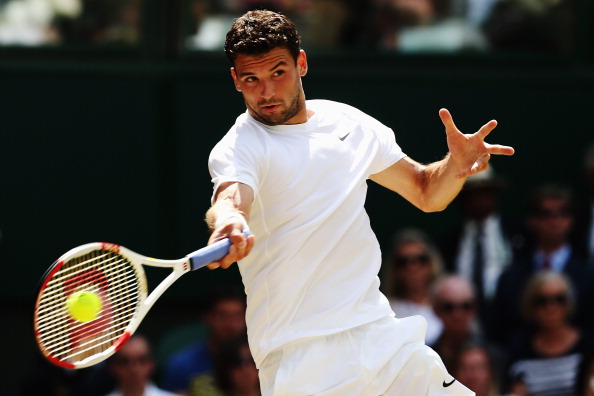 10 and under tennis
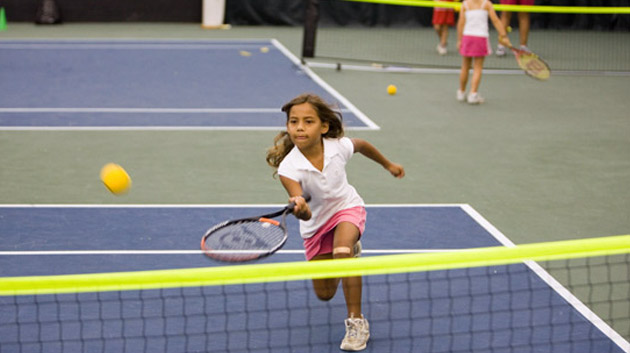 What effect will this have on cumulative volume in the  next generation of elite juniors?
Early introduction, Late specialization
Brian hainline (former USTA CMO)
Business aspect (loss of revenue?)
Similar to decreased reimbursement
“This does not apply to my sport”
2 different pathways
1% elite level player development path
Majority of young athletes
LEVELS OF JUNIOR PLAYER
Health Status of Parent-Child Dyads
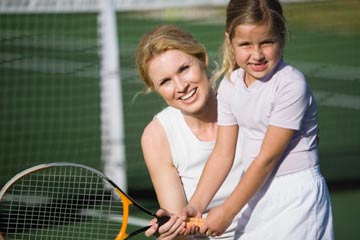 Child’s energy expenditure
Parents Energy expenditure
Parent child study
Parents of kids who are active in sports and the kids both meet ACSM exercises guidelines.

Parents of multi sport athletes spend 3-4 x as much exercise/week with their kids then parents of specialized kids.
USTA Junior tennis can lead the way for youth sports!
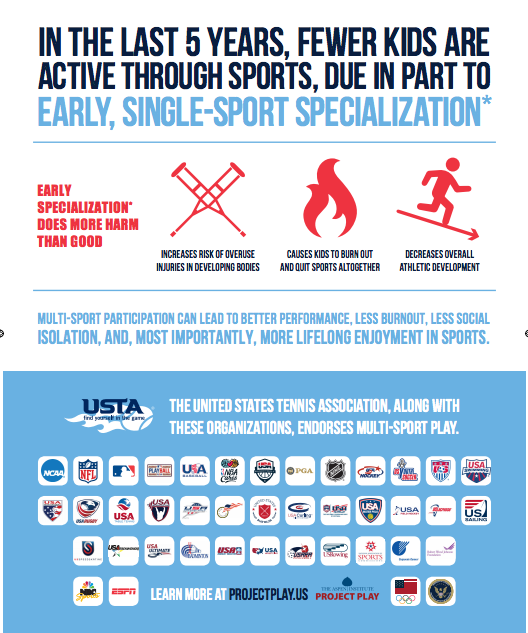 Proposal for USTA-junior tennis
Longitudinal study (tennis specific) evaluating stroke efficiency and training volume and specialization as factors for performance and injury risk
IOC WORLD CONFERENCEPREVENTION OF INJURY AND ILLNESS IN SPORT
Thank You!
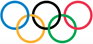 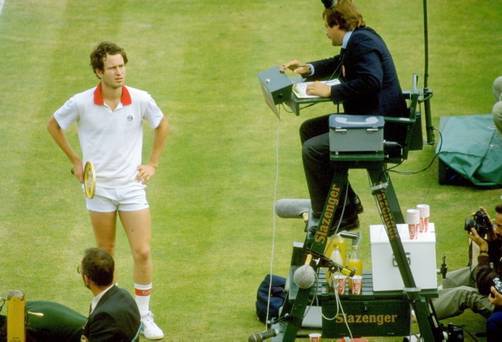